Bucket List Offer
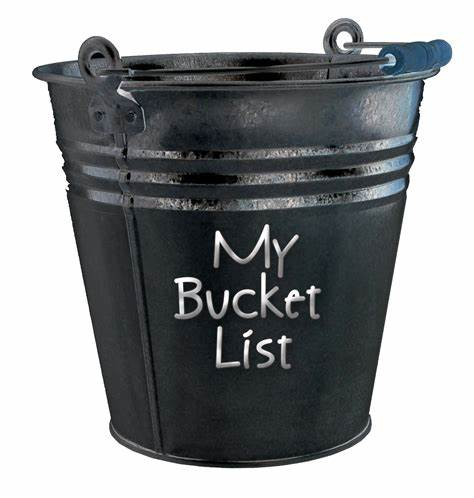 St Joseph’s Curriculum Implementation
Extra-curricular and Enrichment: Extended School Day
Monday Lunchtime
Year 7 Language Investigators: Lunchtime (Rm 4) 
Monday After School
Fitness Fun (Sports Hall)
Girls Football (Dome)
Eco Club Week A (Room 26L) 
Board Games Week A (Rm 30L)
Medical Society Y9-11 (Rm 28L)
Year 8 STEM Club (Rm 27L) 
Year 10 Science Intervention: Week A Invitation Only (Rm 25) 
Year 10 Maths Grade 5: Week A Invitation Only (Rm 56)
Year 7 and Year 8 Maths Games Club (Rm53) 
Geography Film Club: Week A only (Rm 21)
Russian Language (Rm A17)
Year 7 and Year 8 Fashion and Textiles: Week B only (Rm 34)
Year 7 Art Club: Week B only (Rm 38)
Tuesday After School
Year 8 Football (Sports Hall)
Inclusive Games (Sports Hall)
Wednesday Lunchtime
Book Quiz: Lunchtime Week B only (Rm 8)
Discovering exciting books: Lunchtime (Rm 7)
Wednesday After School
Year 9 Boys Football (Sports Hall)
Year 7 Boys Football (Sports Hall)
All year groups Netball (Dome)
Year 7 and Year 8 Maths Challenge Club: Invitation Only (Rm 49) 
Year 10 Target 8 and 9: Invitation Only (Rm 55)
Thursday After School
Year 10 Boys Football (Sports Hall)
All year groups Hockey (Dome)
Year 10 Spanish Club: Week B Only (Rm 17)
History Club (Rm 24)
Computing Club (Rm 46)
Year 10 Science Intervention: Week B Invitation Only (Rm 29L) 
Year 8 Ali's Mathletes: Invitation Only (Rm 48) 
Performing Arts Club (Rm 44)
Friday After School
Year 11 5 a-side (Sports Hall)
Enterprise Club: Week B only (Rm46)
Year 11 Beyond Grade 9 in Maths: Invitation Only (Rm 50)
Lunchtimes to be arranged with lead teachers
Year 7 and Year 8 Language Leaders (Mrs Hopkins)
Chaplaincy and Mission Team (Mrs Pepperday)
Curriculum Development: Intent and Implementation
St Joseph’s Curriculum Implementation
Extra-curricular and Enrichment: Extended School Day
Year 11 Intervention Schedule: September 2021
Year 11 intervention forms part of the St Joseph’s Extended School day and will run from 2.45pm – 3.45pm on the days allocated in the timetable. The intervention programme is specifically designed by each department to target the learning gaps and individual needs of the students. 

Intervention may be offered to targeted intervention groups or may be offered to all students and targeted within the department. Heads of Department will inform students and parents of the personalised intervention arrangements for their subject area.
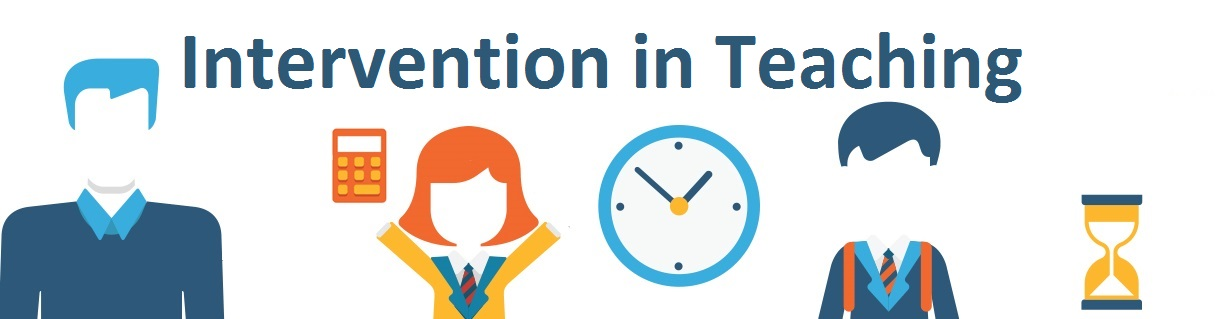